GMHC – Preparing for and working in a Therapy Clinic – Short Term
Rick Schurman PT Cert MDT
Rick Schurman PT Cert MDT
Graduate of Northwestern University Physical Therapy program- 
Experience in out-patient orthopedics, private practice, industrial medicine and athletic training.
Credentialed in the McKenzie Mechanical Diagnosis and Therapy since 1999
Volunteer with  Global Health Outreach since 2004 as the PT Specialty Coordinator and member of the GHO Advisory Council
Experience: 11 GHO trips to the Dominican Republic.
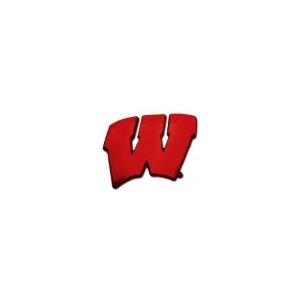 Problem
There is a shortage of Physical and Occupational Therapists to go on short term medical missions trips to serve  patients in the treatment of musculoskeletal disorders and rehabilitation.
Objectives
Understand the role of physical and occupational therapy in short-term medical relief efforts.
Comprehend how appropriate use of  therapists will enhance the health care quality that is delivered in resource poor areas.
 Understand the process of  preparation for a short term therapy trip.
Understand the dynamics of working with other medical professionals on a short term trip.
Objectives
Participants will be presented with:
Ideas and options for securing  and transporting therapy supplies and equipment
Expectations of working in multi-disciplinary clinic on a short term trip
Working conditions and patient types.
Identifying differing types of trips and specific needs for each trip
Questions to answer first
Choosing an organization
Doctrinal statement – Do you in general agree with the organizations belief system
Evangelistic approach- Is there a  strong component of the trip that will be sharing the gospel
Clinic model- How is the therapist used in the way the clinic is run.
Three components to consider.
Will this clinic model allow me to practice my specialty to benefit as many patients as possible?
Is there a strong plan for sharing the gospel that is the most efficient in time spent?
Is there a strong partnership with a local church or ministry that allows for spiritual and medical follow up?
Role of the  Therapist
The therapist is to be part of the team of leaders to take responsibility for musculo-skeletal and neurological disorders 
The therapist  organizes the team for those taking therapy supplies and equipment.
The therapy equipment includes wheelchairs, crutches, walkers and canes.  Supplies includes all other therapy items ( braces, bands, exercise tools) 
The  therapist’s responsibilities will depend on the number of therapists on the team and their experience
Role of the Physical or Occupational Therapist
To determine with the Team Leader the way the therapist(s) will be utilized on the trip and in the clinic
Take into account the country , culture and location  of the clinic. 
Determine with the team leader and medical director how the therapists will function ( with or without referral)
Pre-trip Assistance
Organize the team to take PT Equipment and supplies
  Work with team members who are not already taking medicine, dental equipment or other supplies
Counsel on how to secure the  equipment locally
Counsel on how to prepare the item for travel
Discuss the best way to approach local airline reps
It is best to start 3-4 months ahead of the trip date
Pre- Trip -PT Equipment
Determine with the Team Leader what items can be taken on the trip by
Discussing with host group
Considering the logistics of transporting the items in country
Considering the specific needs for the target group being treated.
Securing  Therapy supplies and equipment
Wheelchairs- 
most often can be found at local nursing homes and hospitals/Word of mouth/social media
Wrapped to protect for shipping
Check on as a second checked bag
Should be in good working order with arm rests and leg rests
Look for a variety of sizes- Peds to Full Adult
Wrapping a Wheelchair-leg rest in the seat
Wrapping a wheelchair- bubble wrap
Wrapping a wheelchair -Cover everything except the wheels
Wrapping a wheelchair-
Wheelchair – step by step
Walkers
Secure also from nursing homes, hospitals and individuals
Preferably folding with or without wheels.
Usually can get 5 wrapped together  for a  checked bag.
Other types of walkers limit your number           (rolling with a seat or non-folding)
Wrapping Walkers
Wrapping Walkers
Wrapping walkers
Wrapping walkers
Wrapping walkers
Walkers- step by step
Wrapping walkers for a missions trip
 
Supplies: 4-5 folding walkers, bubble wrap, clear packaging tape.
 
 
Obtain 4-5 walkers that fold completely
Find the two tallest that have wheels and will be the outsides of the finished product
Extend the legs with wheels to the tallest position
Shorten the other legs on those two and the other walkers to the shortest position
Invert one of the outside walkers and stand on the handles.
Position one of the other walkers inverted next to it and tape the two together.
Place another shorter walker next to the two that are taped and then tape it to the others.
Continue this until you get to the last walker ( the other taller one) so that you have all the 5 next to each other and that they are taped to each other.  As you add each walker you can tape it to the next one and also run some tape through to the other to secure the 5 together.
Turn the walkers up on their legs. You should have the 4 wheels in the corners of the unit now.
Get a piece of rope about 30 inches long and tie it the rope securely to the two outside walkers part way down.   Make sure you have enough to use the rope as a handle after the bubble wrap is in place
 Lay a strip of bubble wrap over the top that reaches down the sides.
Wrap the rest of the walkers with bubble wrap ( 2-3 thicknesses) down to the top of the walker legs 
Cover generously with the packaging tape.
If you would like you could tape a cane or two in the walkers as you are putting them together
Crutches , canes and other items.
Crutches and canes are often donated from similar sources or from people who are aware that you have a need-can be transported in a golf bag or wrapped in bubble wrap.
Through church or work email, social media and other ways of communicating your up coming trip and the needed items.
Durable medical goods- companies that supply clinics and hospitals often have programs of giving items for benevolent works.
Linens- old sheets, towels and pillowcases.
Other Therapy Supplies
Instructional sheets- 
Thera-band and other exercise equipment
Braces – wrist , knee and ankle are most common- CAM walkers
Overhead pulleys
Gait belts
Duct tape, small tool kit, razor blade knives
Personal items for the clinic
Hand Disinfectant
Fan and extension cord 
Crystal light
Frogg Toggs
Scrubs and closed toed shoes
Snacks – energy bars
On site -Lead Physical Therapist
Assist with management and issuing of the therapy equipment and supplies
Working with local pastors and doctors to do post-trip management of the  equipment
Prioritize the issuing of items to the most needy
Will be responsible for organizing and leading other therapists in the clinic
Responsible for the mentoring of students and for new therapist experiences for all parts of the trip.
Onsite- Physical Therapist
Communicate with clinic providers regarding therapy services.
Work with the team leader and medical director to problem solve during the operation of the clinic.
When possible reach out in country medical providers to assist in the treatment of musculo-skeletal and rehab patients.
On site clinic
Donated Wheelchairs
Donated Assistive Devices
Donated Therapy Supplies
Appropriate Use of  Therapy
Treatment of musculo-skeletal and neurological disorders with therapeutic exercise, manual therapy and functional rehabilitation
Educate patients regarding the long term management of their condition.
Train patients family members regarding the proper home programs and use of equipment
Appropriate use of  Therapy
Types of patients that you might see on a short-term medical relief trip
Musculo-skeletal conditions- spinal and extremity
Neurological- Stroke, Parkinson’s, Spinal cord,
Pediatrics- Cerebral Palsy, Developmental delay, Spina Bifida
Wound care- Amputees-  
Unusual cases
Post-trip Responsibilities
Seek feedback from therapists, team leaders, medical directors and other team members to enhance the effectiveness of future trips.
Communicate with the Organizations leadership  regarding suggestions and experiences for improving therapist experience.
Be available for future consultations regarding the effective follow up of in-country patients (email, social media, teleconferencing if available)
Encourage team to read post trip devotions for reentry back to life and work at home.
Potential Barriers
Lack of understanding by the team leadership to understand how the PT fits into the trip and team.
Lack of resources by the host group for handling the therapy equipment and supplies.
The  Therapists lack of experience and confidence in fulfilling the responsibilities of the therapist 
Lack of willingness on behalf of the team members to assist in the securing of equipment and supplies.
Barriers cont.
Location and type of medical clinic 
Lack of understanding of the needs of potential patients before the trip.
Conclusion
The need is significant and therapists on short term  trips can offer permanent help  for patients.
Donated therapy supplies and equipment are readily accessible 
Therapists serve an important part of a short term medical trip being the expert  for treatment of musculo-skeletal disorders
The earlier you start the better.
Stories
Stories
Puerto Plata DR 2012
DR 2013
Thank you.
Questions??


Comments!!!

Rick Schurman PT Cert MDT 
rick.schurman@gmail.com
920-627-7633